Развитие слухового внимания у детей младшего возраста
МБДОУ «Детский сад №77»
Педагог-дефектолог Бондарь Ю.А.
Слуховое восприятие важно для речевого развития, т.к. речь выступает средством коммуникации между людьми. Представления об окружающем мире являются важнейшим средством интеллектуального развития детей. Слуховое восприятие включает в себя формирование опыта использования неречевого и речевого слуха.
Своевременное развитие всех компонентов речевого и неречевого слуха обеспечивает чёткое и правильное произношение речевых единиц родного языка, даёт возможность правильно регулировать громкость произнесения слов, говорить, используя интонационную окраску, а также контролировать темпо-ритмическую организацию речи.
В том числе не маловажную роль играет развитие именно слухового внимания. Развивая слуховое внимание ребёнка вы помогаете ему исследовать мир в полной его красе. Слышать не только то, как нужно правильно произносить слова, но и неречевые звуки, которые окружают нас везде и всюду.
Далее я предложу вам некоторые игры и упражнения, которые поспособствуют развитию слухового внимания вашего ребёнка.
Игра «отгадай, что шумит»
Вам потребуется: 4-5 игрушек, издающих различные шумы (например, звучащие самолетик, колокольчик, шуршащий цветочек, трещотка-ладошки, молоточек), ширма. Также можно использовать любые другие звучащие предметы и игрушки.

 Взрослый обращается к ребёнку: «Посмотри, это самолётик. Он шумит так».
 Взрослый демонстрирует звучание каждой игрушки. Убеждается, что все названия предметов ребёнку знакомы и доступны для произнесения.
 Взрослый: «Игрушки спрячутся за ширму и будут шуметь. Отгадай, какая игрушка звучит».
 Ребёнок без зрительной опоры отгадывает звучание. Если малыш ещё не говорит, взрослый просит показать, какая игрушка прозвучала.
Игра «оркестр»
Вам потребуется: колокольчик, барабан, дудочка, металлофон, гармошка (любые музыкальные инструменты, которые есть рядом), ширма.

 Взрослый поочерёдно показывает и называет музыкальные инструменты, демонстрирует их звучание.
 Ребёнок рассматривает инструменты, слушает их звучание.
 Взрослый за ширмой играет на двух инструментах одновременно.
 Ребёнок по звуку определяет, что звучит.
 Взрослый демонстрирует, что звучало, вместе с ребёнком сравнивают, проверяют ответ.
 Постепенно количество музыкальных инструментов увеличивается.
Игра «замечательная прогулка»
Ребёнок и взрослый договариваются о том, что будут наблюдать на улице (или в любом другом месте).
 Выигрывает тот, кто больше найдёт «наблюдашек», то есть объектов внимания.
 На улице города, например, можно искать (и считать тоже) автомобили определённого цвета, марки.
 Можно замечать количество:
- автобусных остановок
- продуктовых магазинов
- пешеходных переходов
- клумб
- качелей
- пакетов «Пятёрочка» в руках горожан
- мороженого
- людей в шляпах, синих кроссовках, белых футболках и т.д.
- детских велосипедов
- взрослых самокатов и др.
Взрослый каждый раз начинает игру со стихотворения:
Мы по городу гуляем (варианты: по улице, по комнате, в супермаркете…)
И вокруг всё замечаем:
Вот – машина, вот – дома,
Вот – цветочки, вот – трава,
Вот – собачка, птичка, кошка,
Вот – букетик на окошке.
Магазины, остановки,
Шляпы, зонтики, кроссовки.
Что же будем замечать?
Что на улице искать?
Может, красные машины?
Или в сумках апельсины?
Или вертолёта грохот?
Может быть, воды журчанье?
Светофорное миганье?
Ну, давайте не зевать
И скорее начинать!

 Найденные предметы взрослый с ребёнком считают (одна белая футболка, две белые футболки и т.д.)
 Когда этот вид задания будет выполняться с лёгкостью, можно считать несколько видов «наблюдашек» одновременно (одна белая футболка, две белые футболки, одно мороженое, три белые футболки, два мороженых..)
Далее взрослый усложняет задачу, предложив ребёнку прислушаться и вычленить из городского шума определённые звуки:
 шум вертолёта или самолёта
 звук журчащей воды
 смех детей
 воркование голубей
 чириканье воробьёв и т.д.



 Для наибольшей эффективности взрослый рекомендует ребёнку сначала закрыть глаза, а потом прислушаться. Результат будет лучше и интереснее.
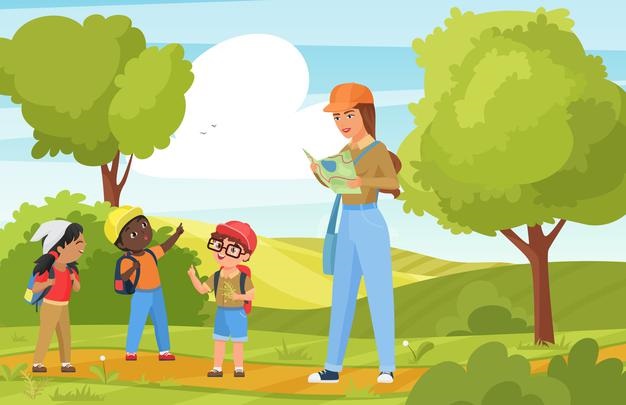 Игра «от самой тихой – к самой громкой»
Вам потребуется: 3 – 4 жестяныебаночки с одинаковым наполнителем. Количество наполнителя в каждой баночке разное (например, крупа).
 Ребёнок с помощью взрослого слушает, как шумит каждая баночка (не открывая её).
 Определяет, одинаково или по-разному они звучат.
 После этого выбирает баночку, которая шумит тише всех. Ставит её перед собой.
 Из оставшихся баночек вновь выбирает самую тихую. Ставит справа от первой к ряду. И т.д. до самой громкой.
 Взрослый ещё раз вместе с ребёнком шумит подряд всеми баночками, проговаривая: «Тихая, погромче, ещё громче, самая громкая».
Игра «звуки»
Взрослый предлагает произносить звук [А] по-разному:
 громко «А!»
 тихо «а»
 долго «а-а-а-а-а»
 коротко «а»
 громко и долго
 громко и коротко
 тихо и долго
 тихо и коротко

 Аналогичную игру можно проводить с другими 
гласными звуками: [О], [У], [Ы], [И], [Э].
Спасибо за внимание!